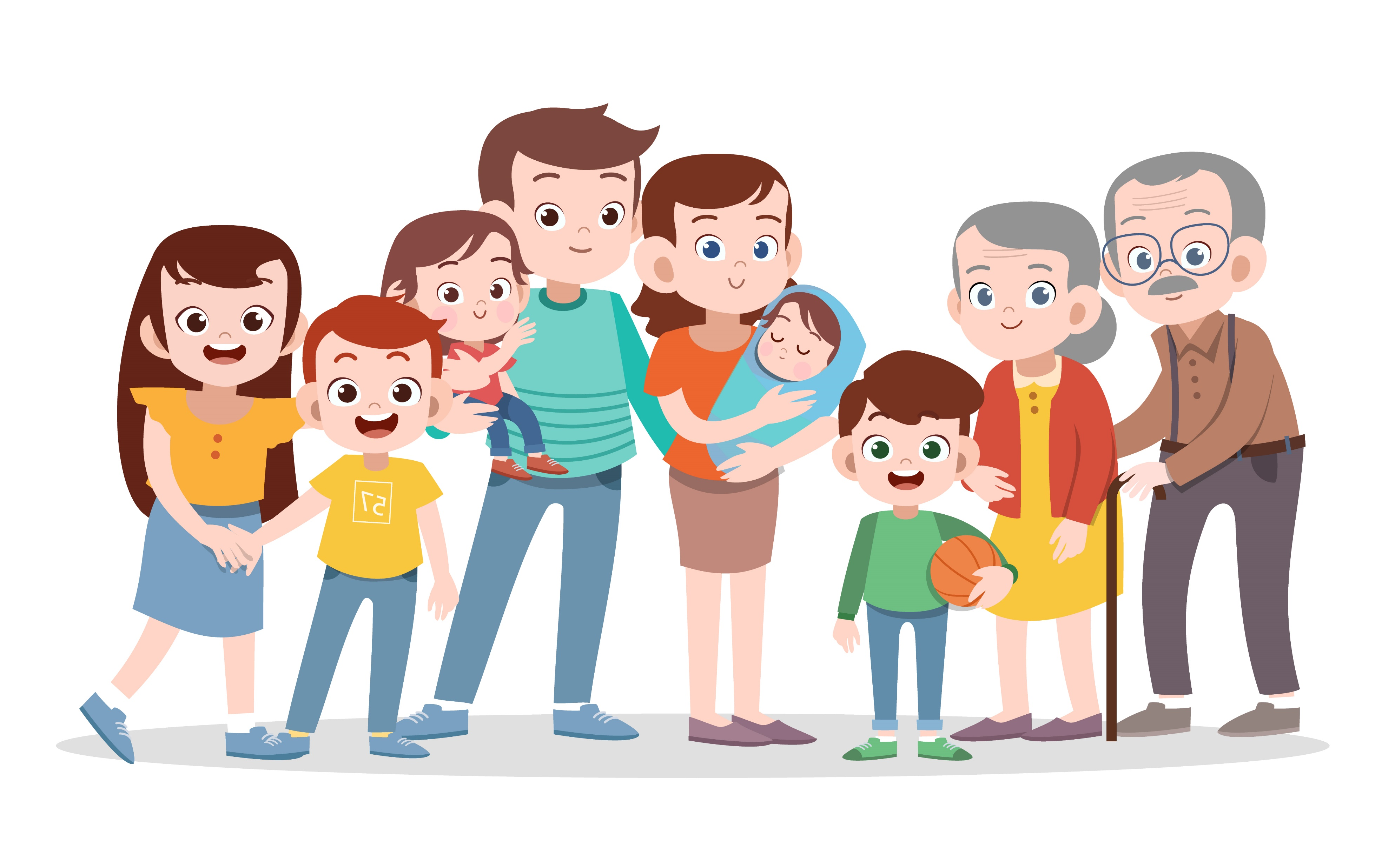 Moja rodzina
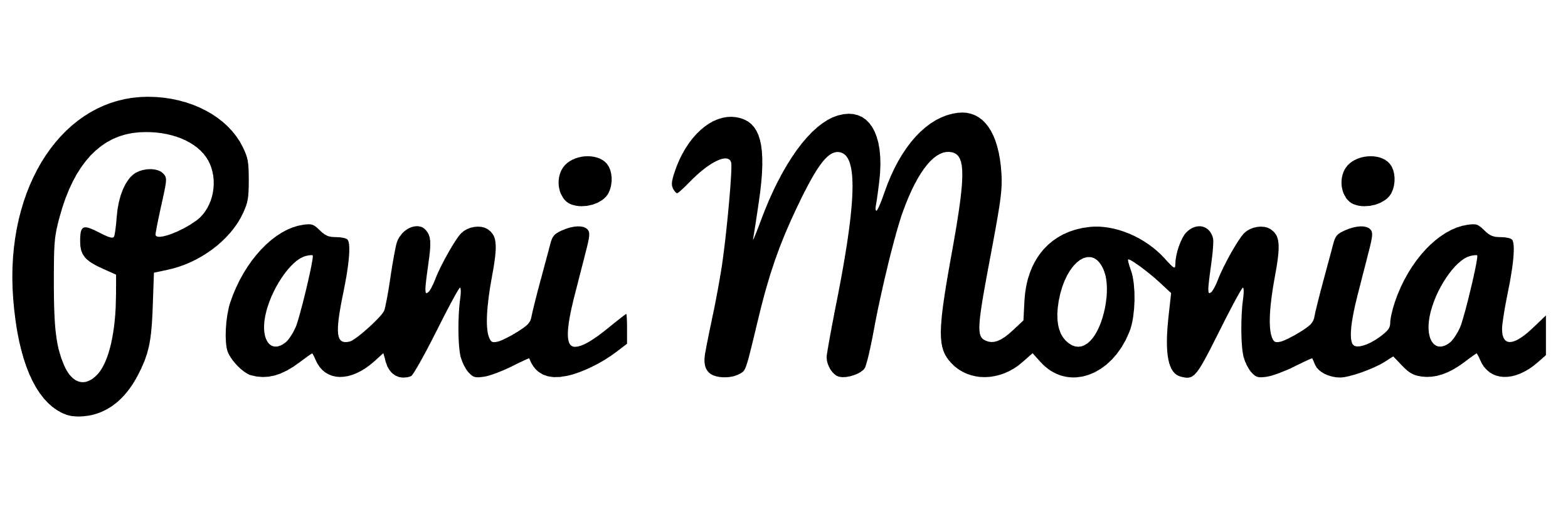 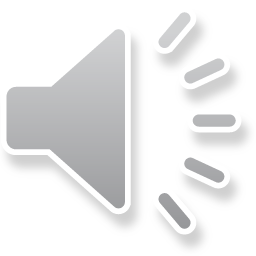 Członkowie rodziny
To pokręcone!

Mama jest córką babci i dziadka oraz siostrą cioci. 

Tata jest synem babci i dziadka oraz bratem wujka.

Wujkiem może być brat mamy lub taty lub mąż Twojej cioci. 

Ciocią może być siostra mamy lub taty lub żona wujka.
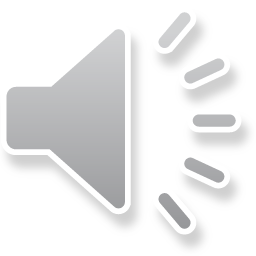 czy już wiesz?
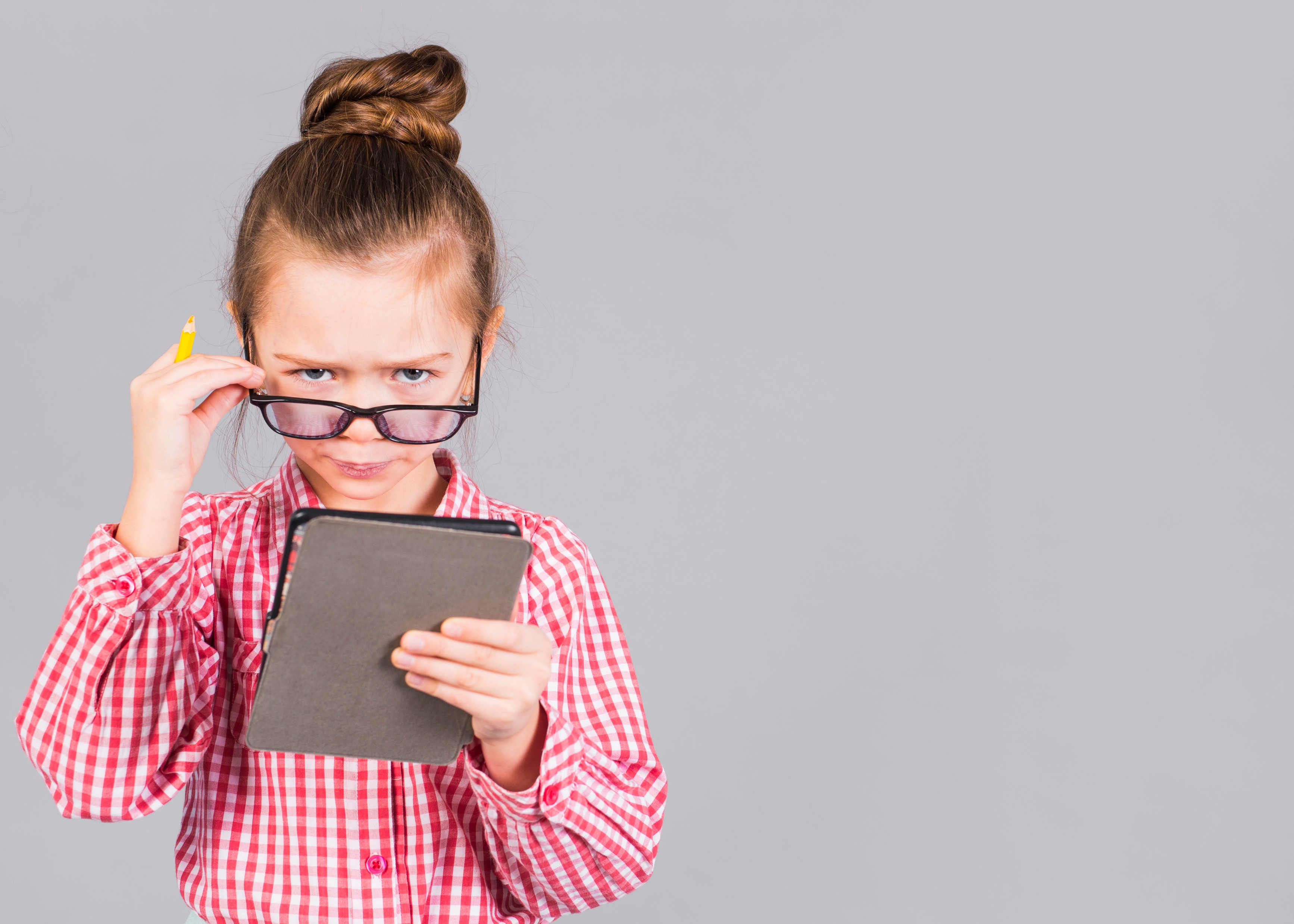 Kim dla Ciebie jest:
- siostra Twojej mamy? 
- mama Twojego taty?
- tata Twojej mamy?
- syn Twojej mamy? 
- córka Twojej babci?
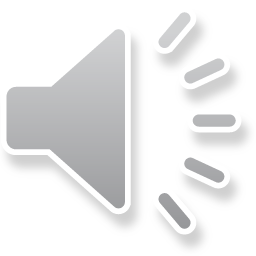 Opowiedz jak spędzają czas rodziny przedstawione na ilustracjach
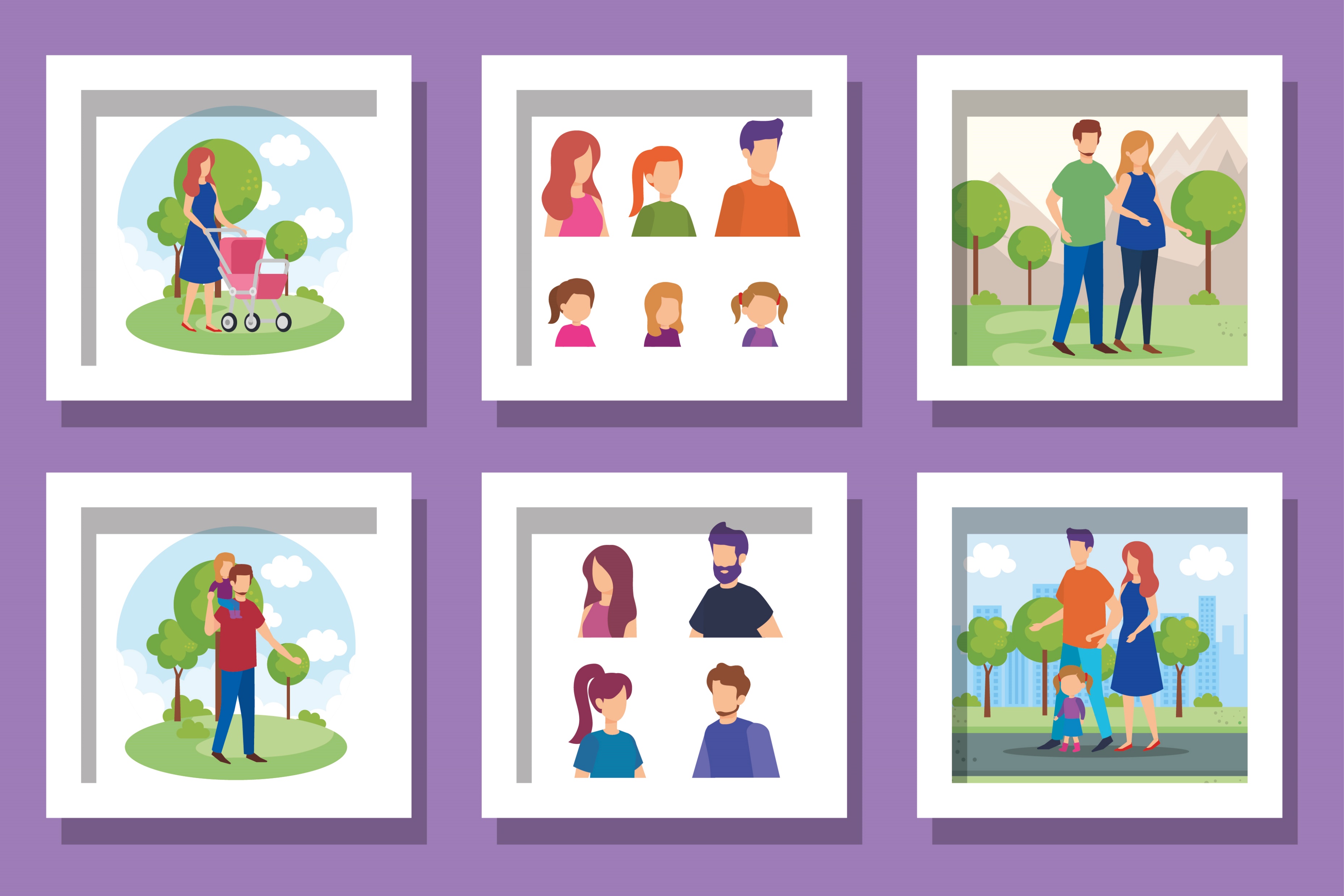 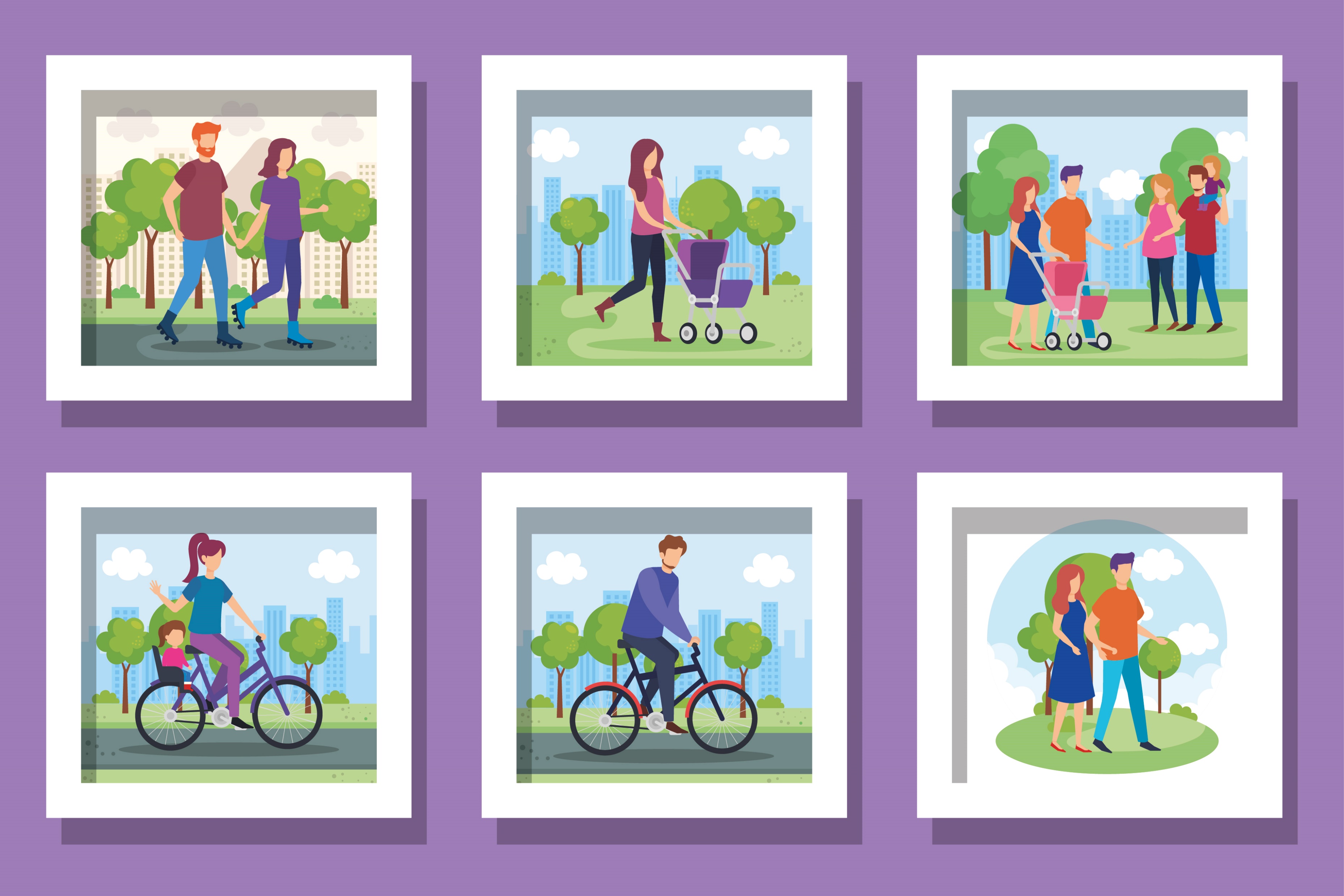 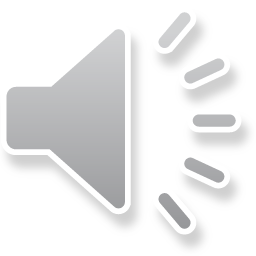 Opowiedz jak spędzają czas rodziny przedstawione na ilustracjach
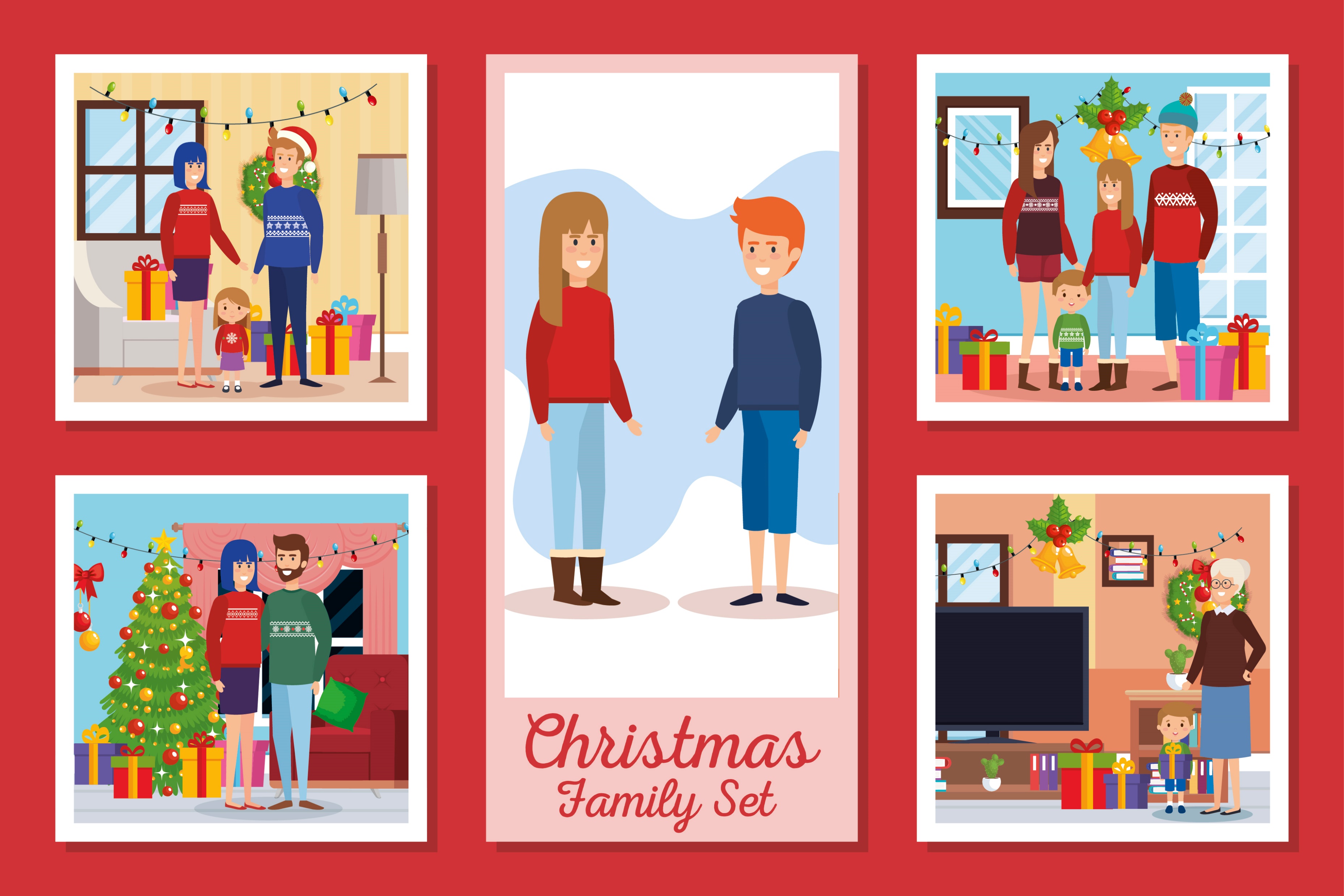 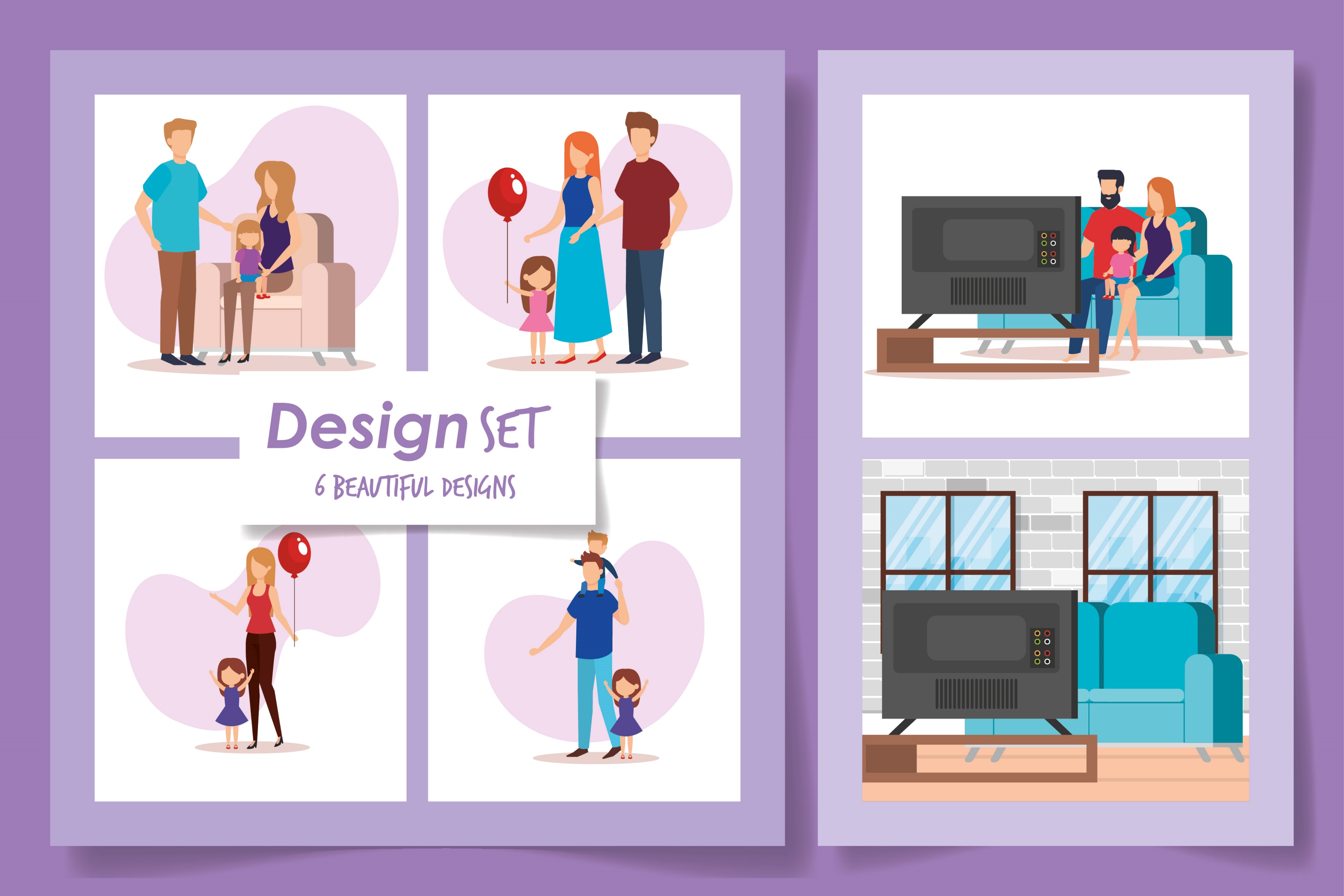 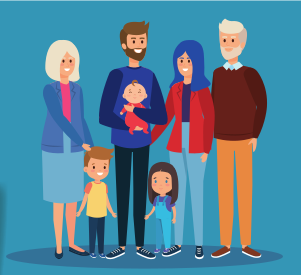 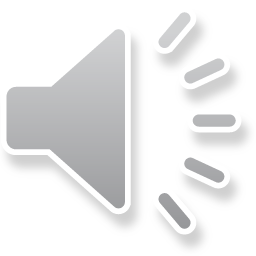 Opowiedz jak ty lubisz spędzać czas ze swoją rodziną
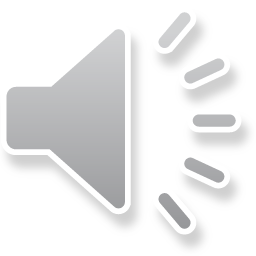 Wskaż na ilustracji Najmłodszą osobę. Jak możemy ją nazwać?
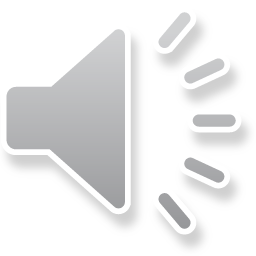 Narysuj bobasa zgodnie z instrukcją
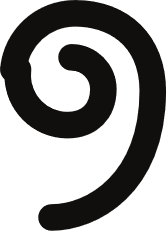 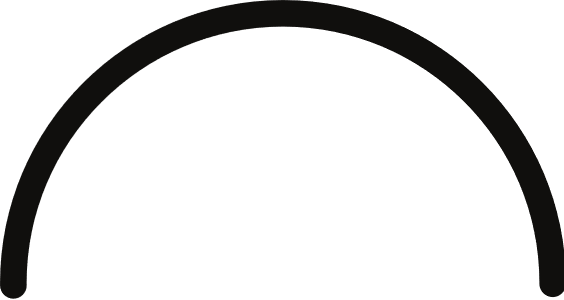 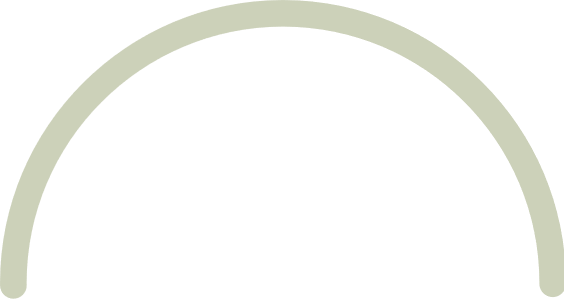 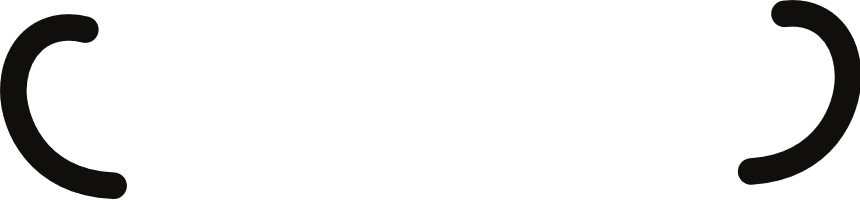 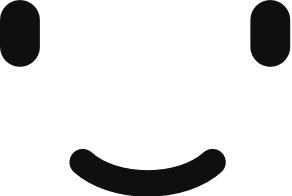 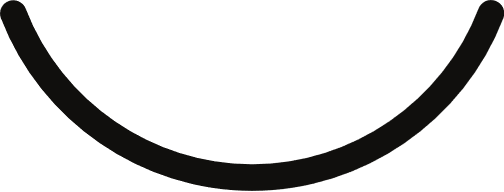 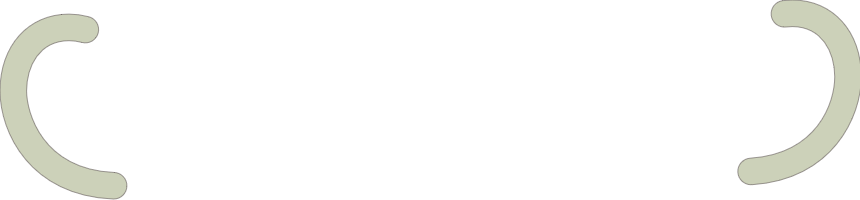 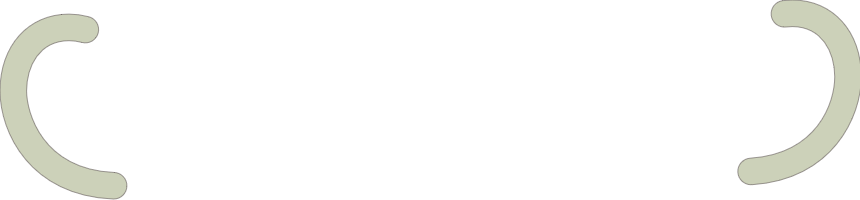 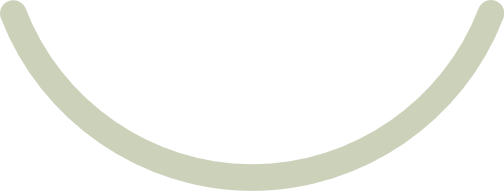 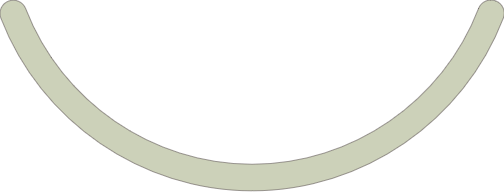 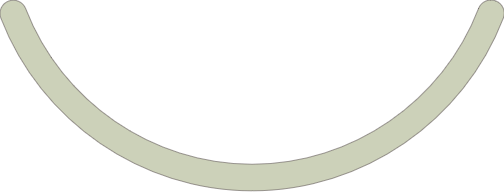 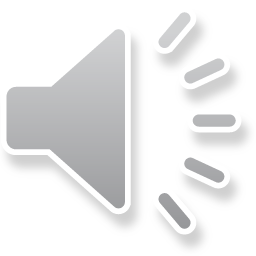 Narysuj dziewczynkę zgodnie z instrukcją
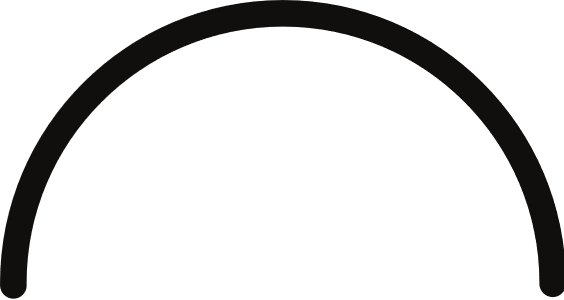 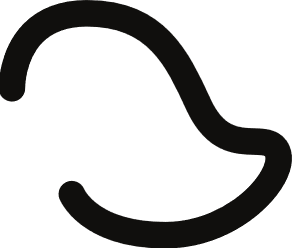 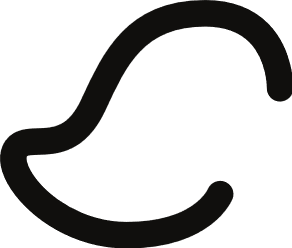 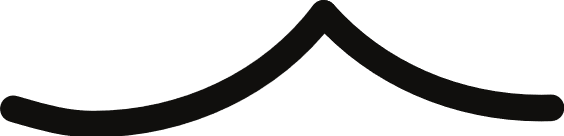 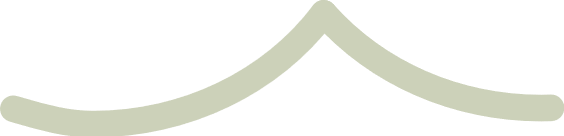 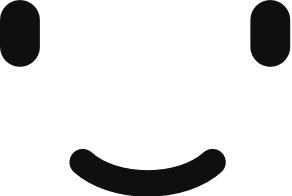 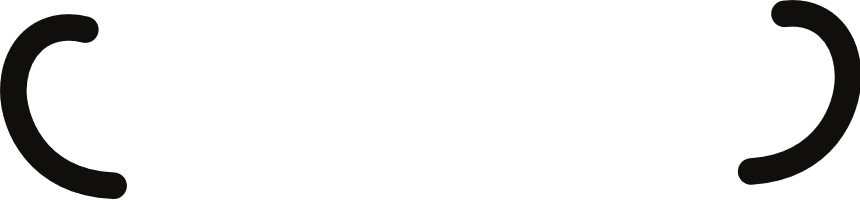 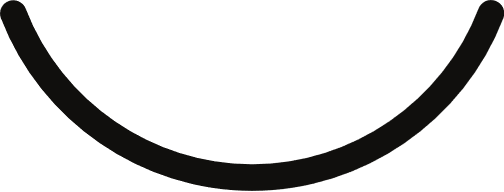 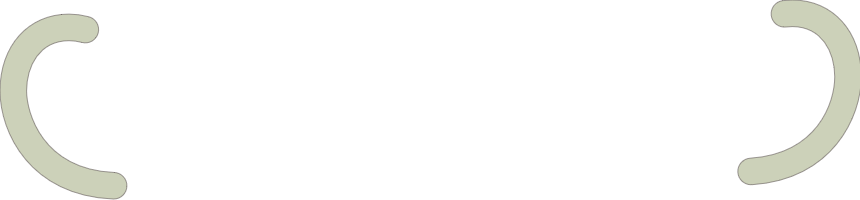 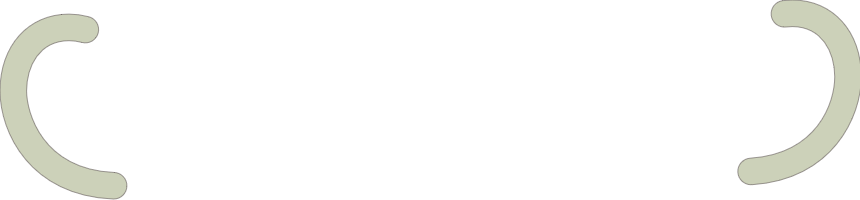 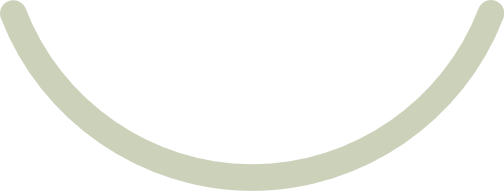 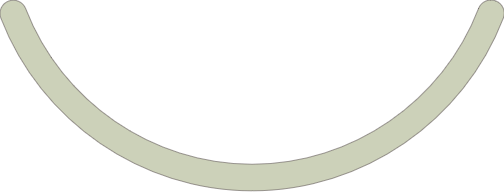 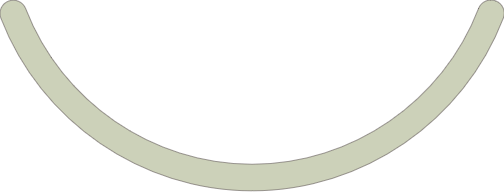 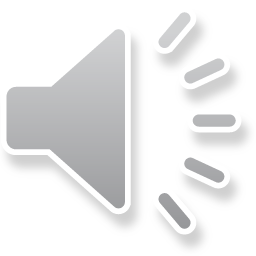 Narysuj chłopca zgodnie z instrukcją
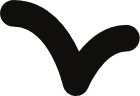 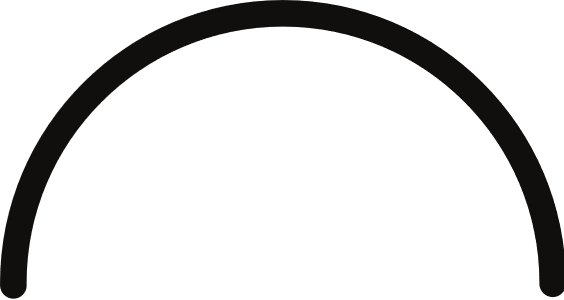 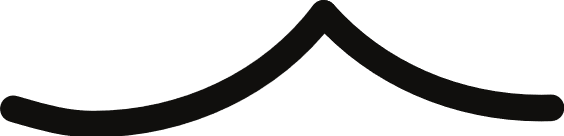 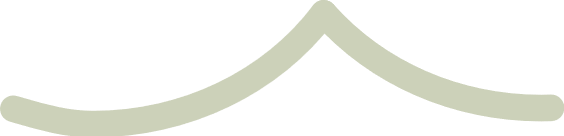 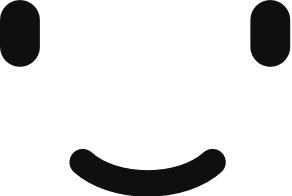 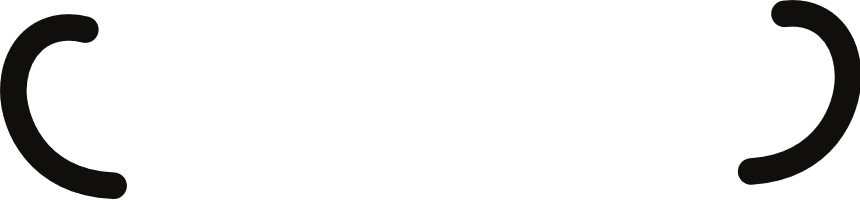 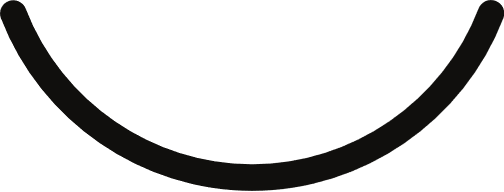 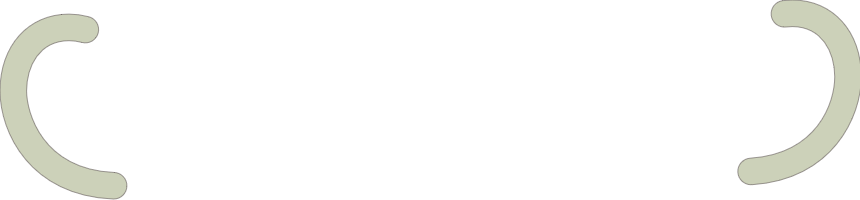 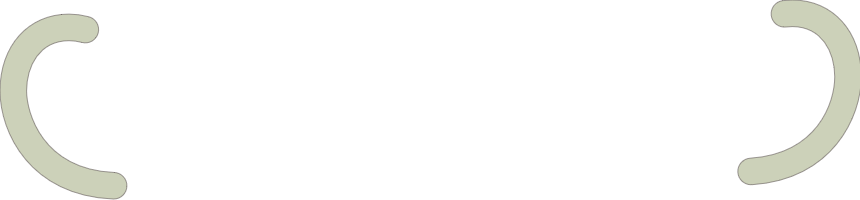 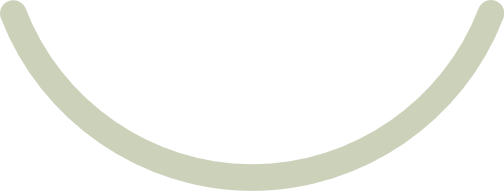 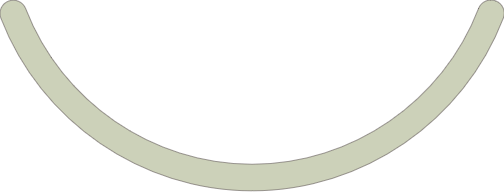 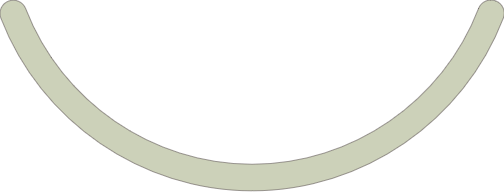 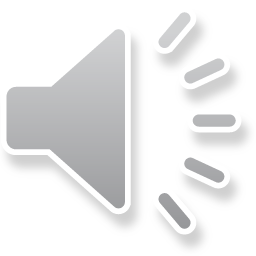 Znajdź 5 różnic
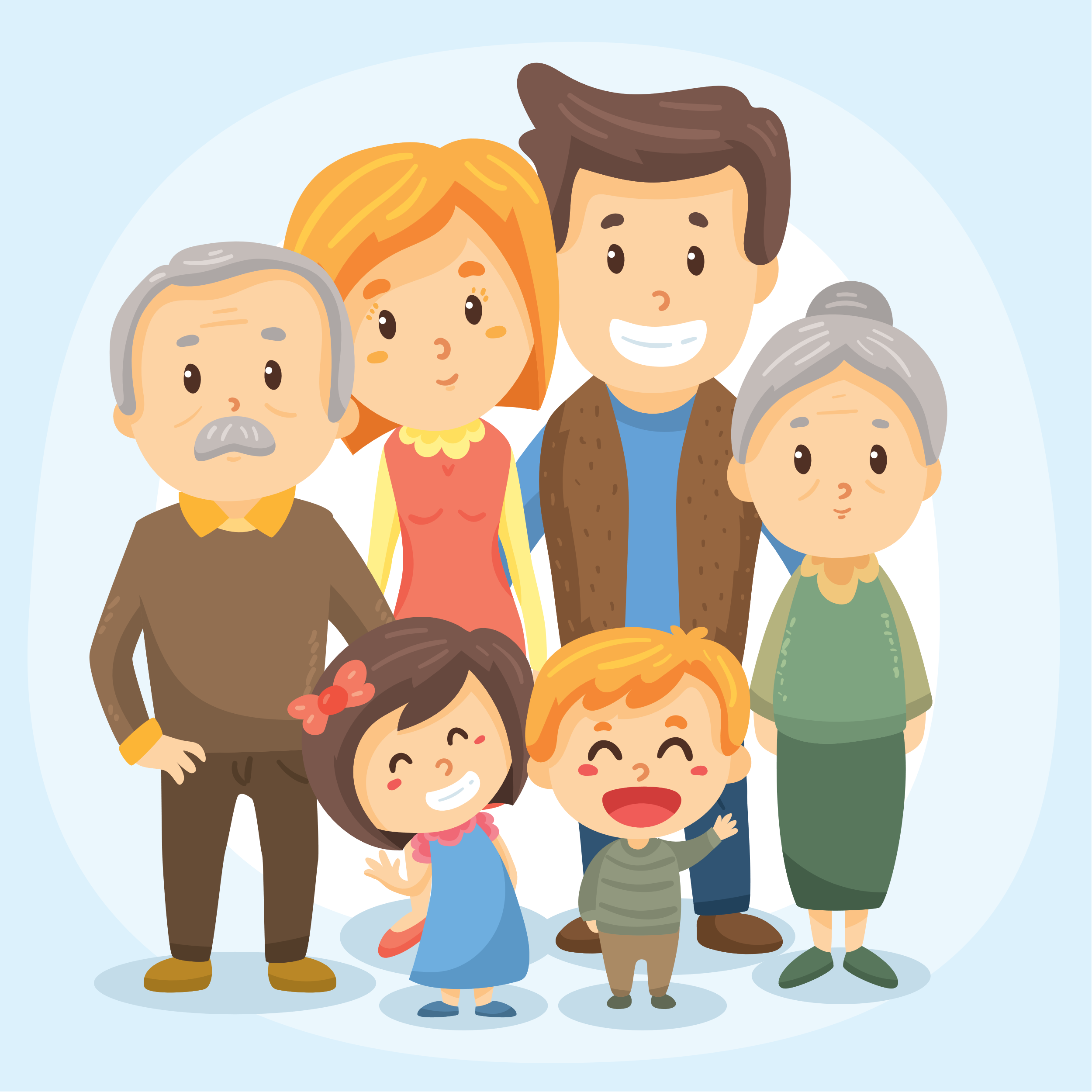 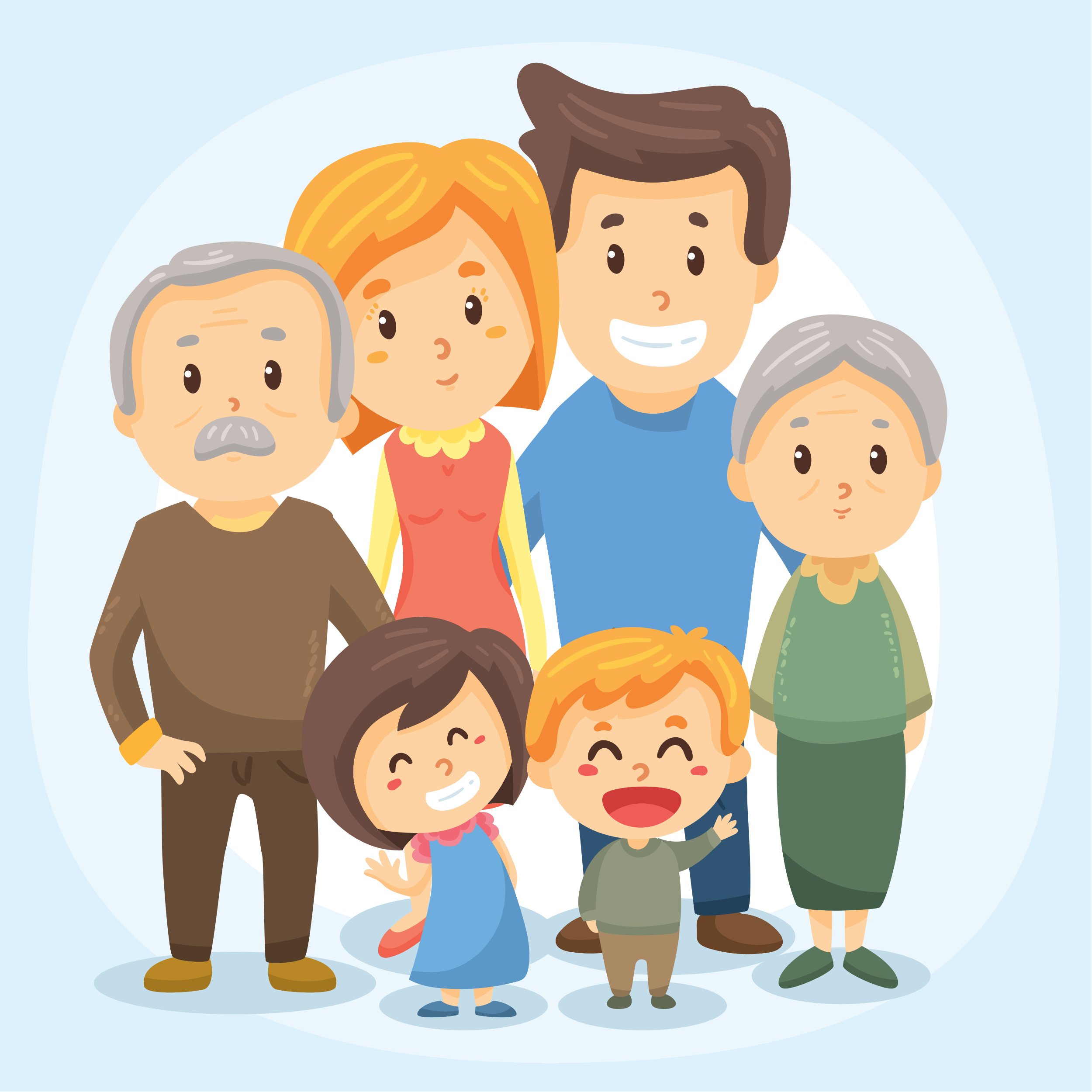 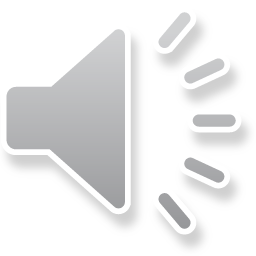 Zapamiętaj
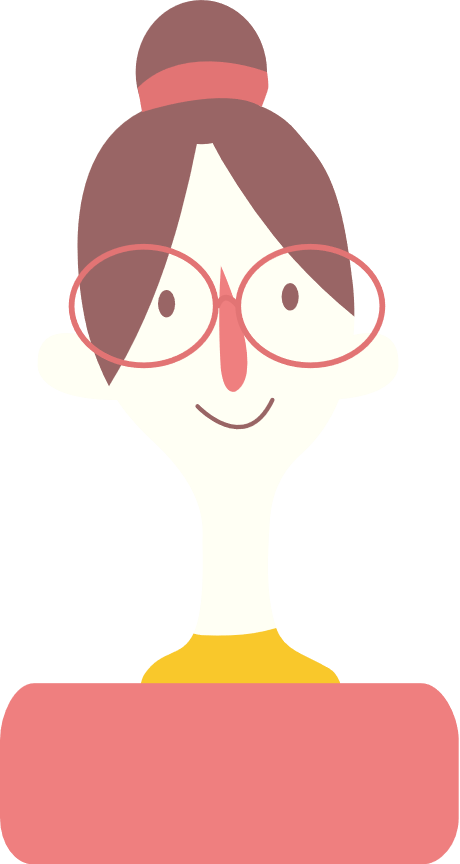 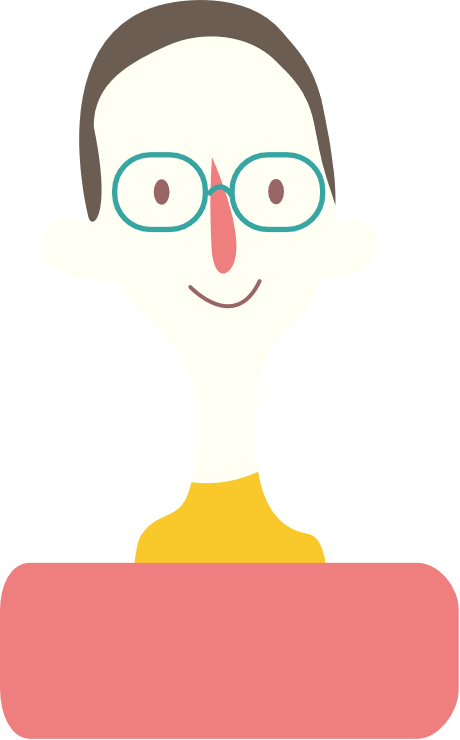 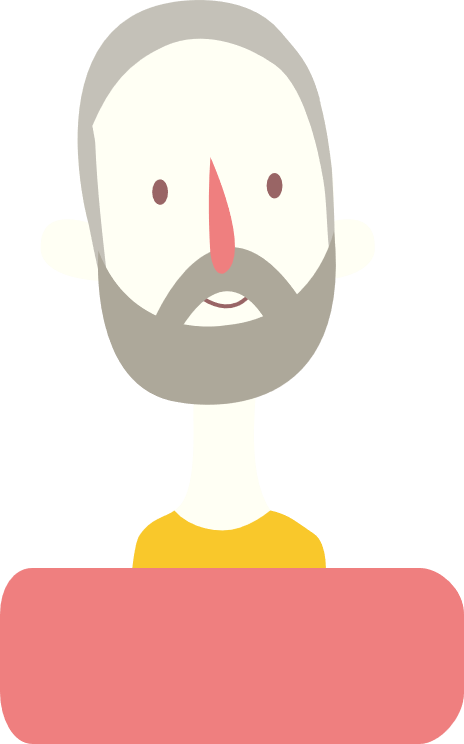 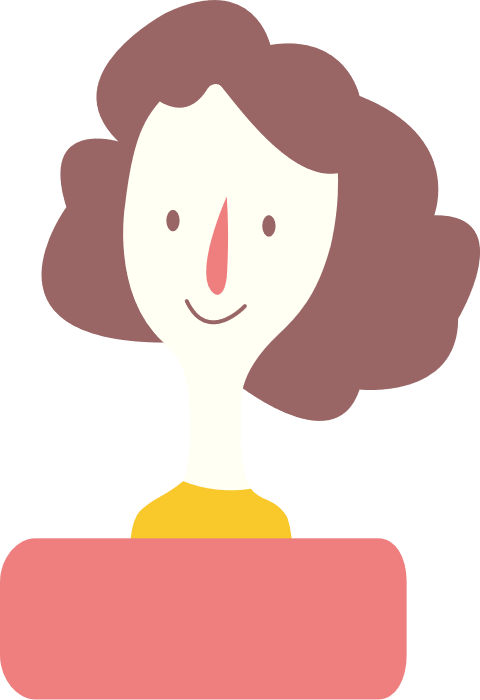 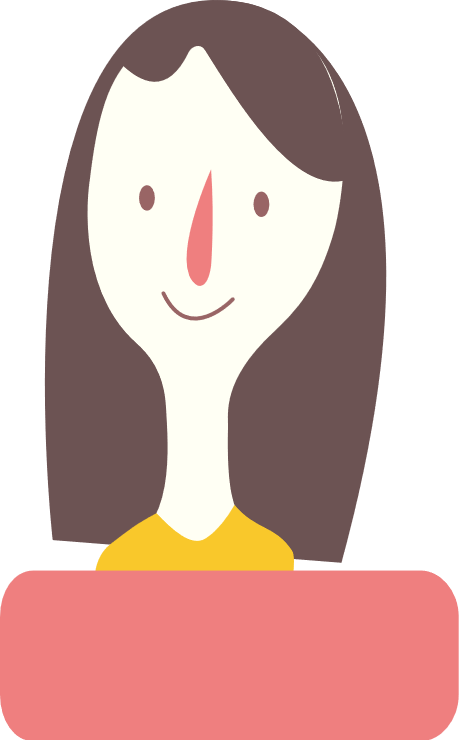 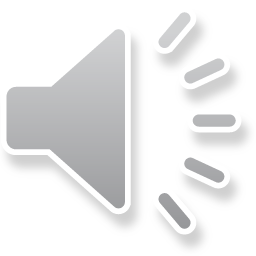 Czy osoba, której brakuje, nosi okulary?
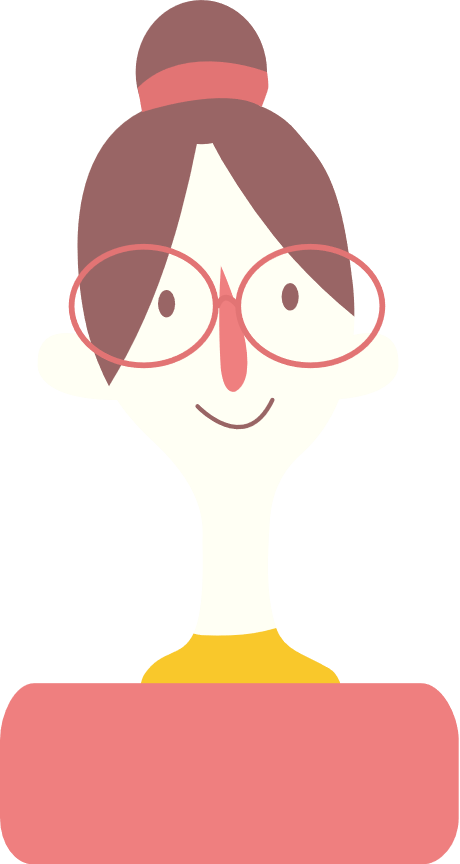 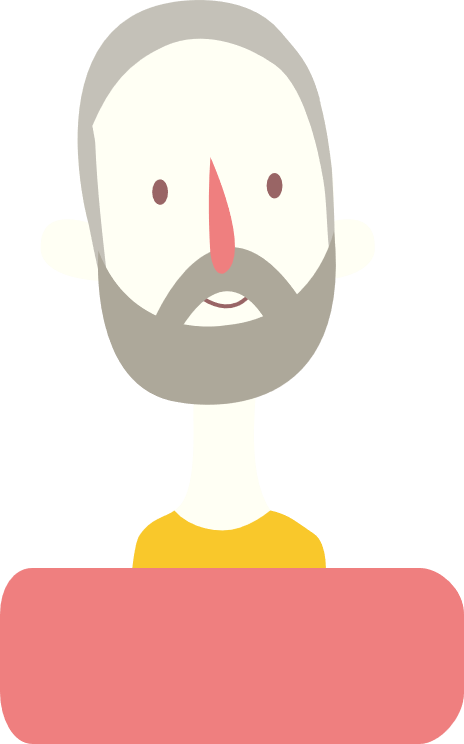 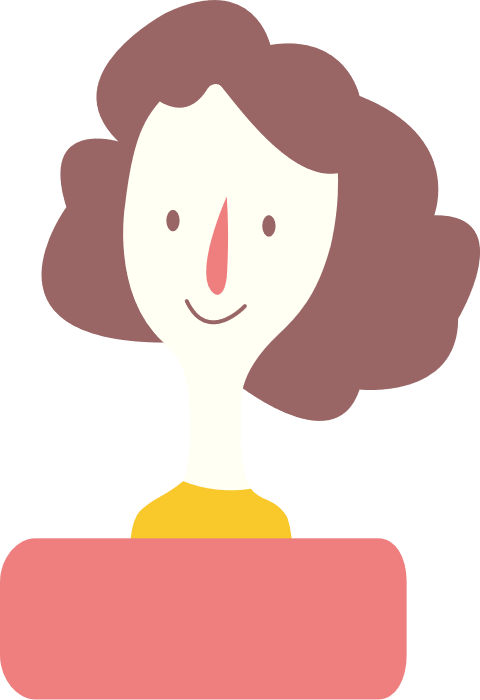 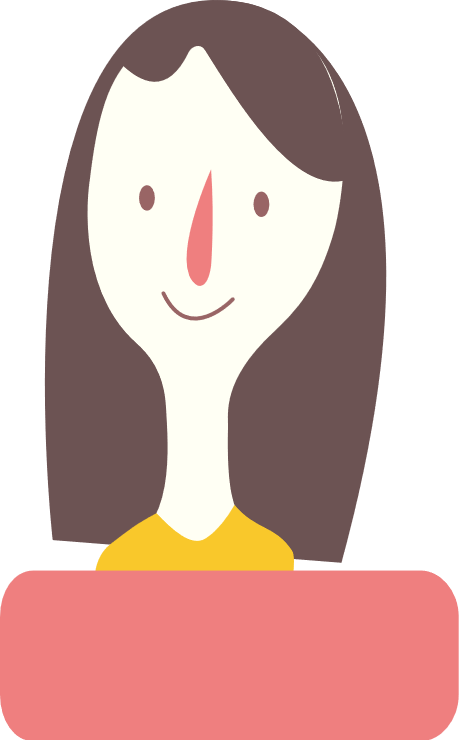 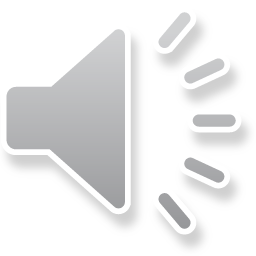 Poznaj odpowiedź
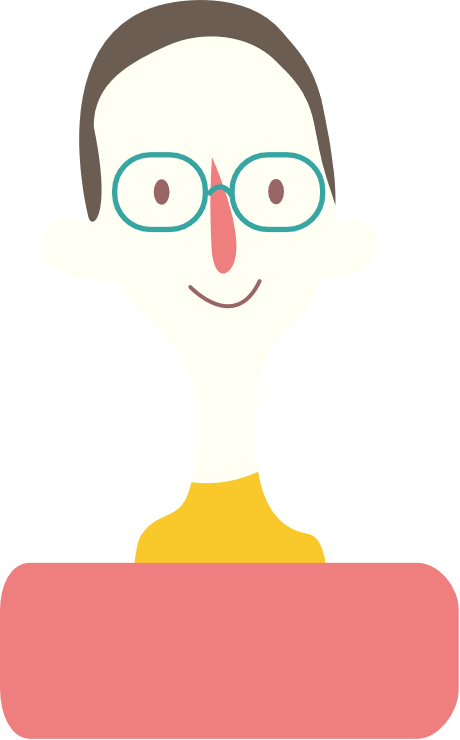 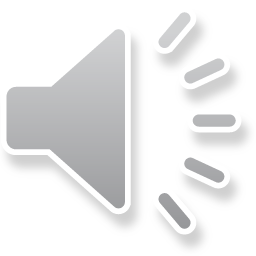 zapamiętaj
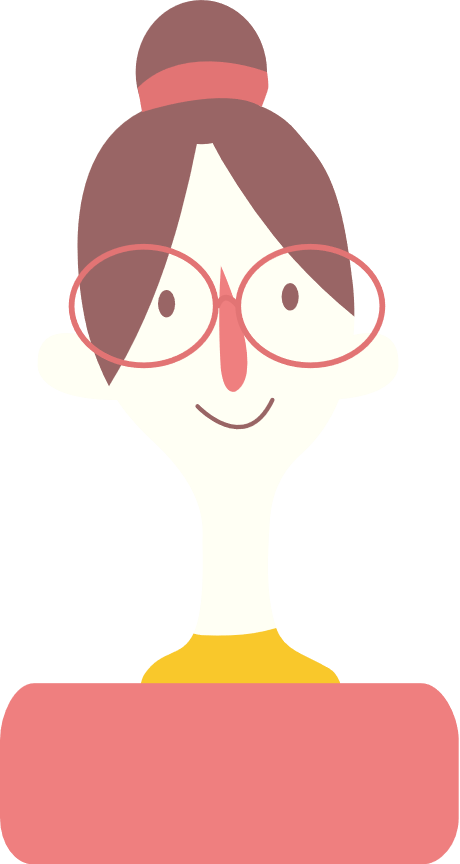 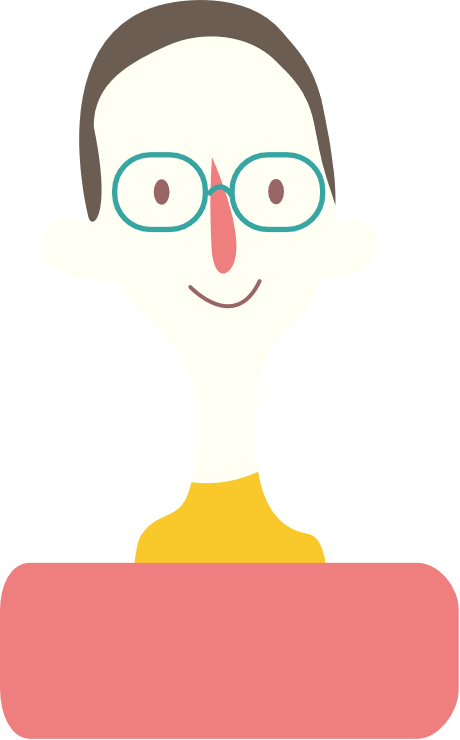 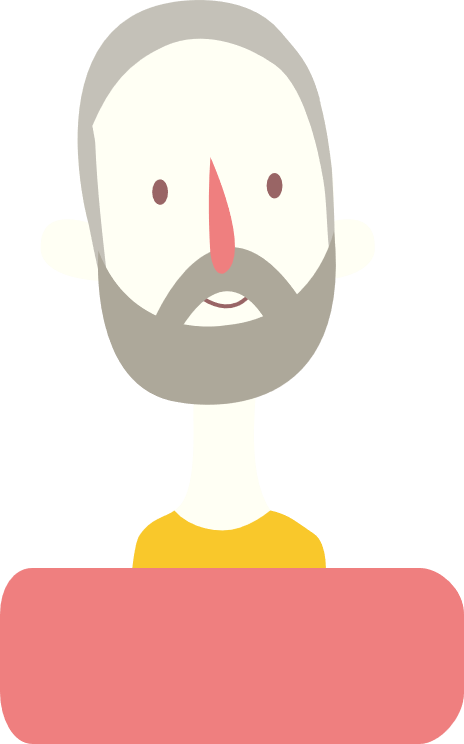 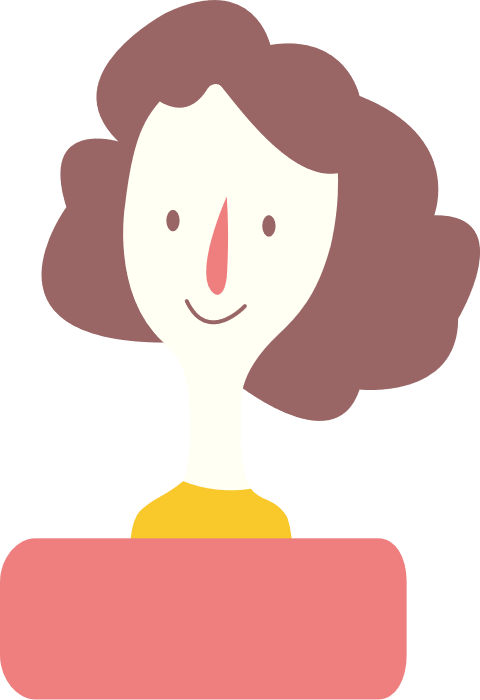 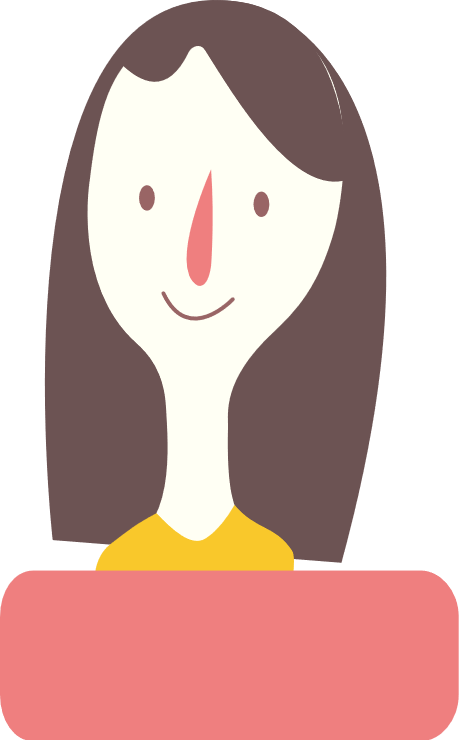 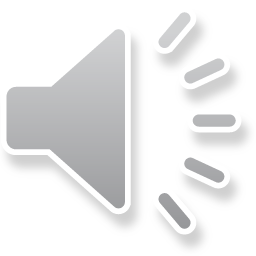 kogo nie było tu wcześniej?
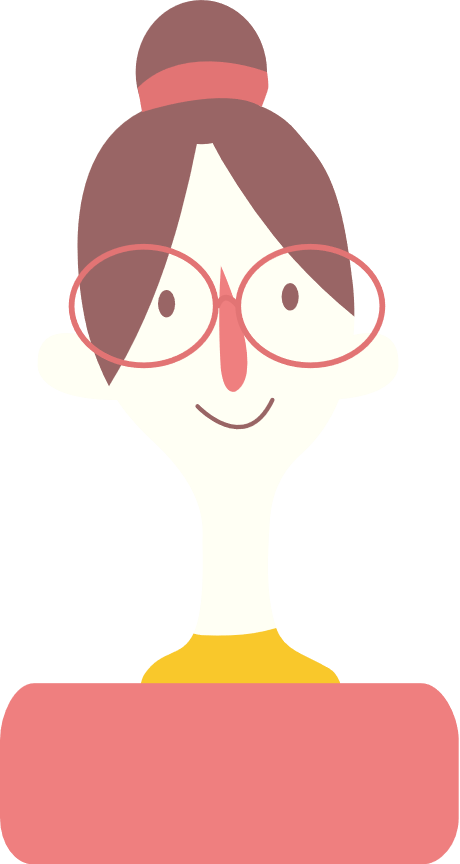 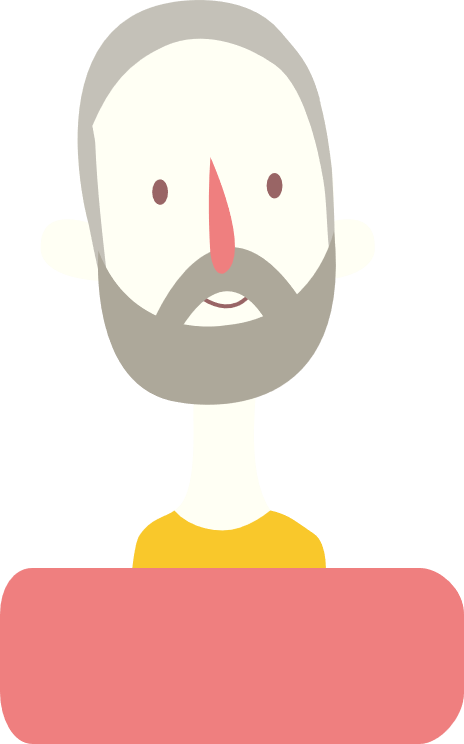 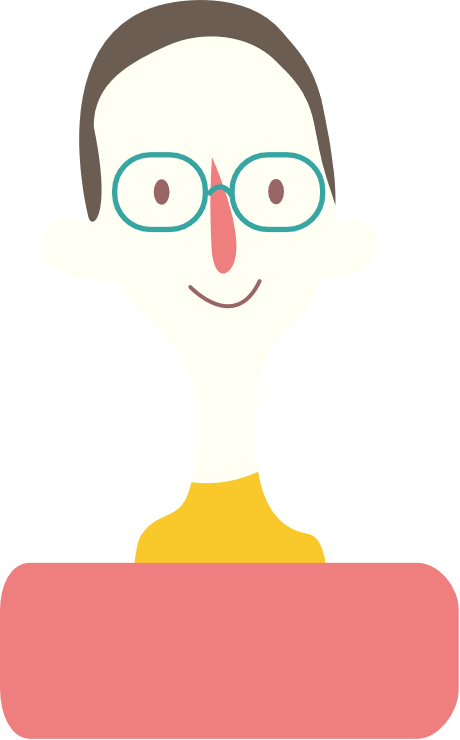 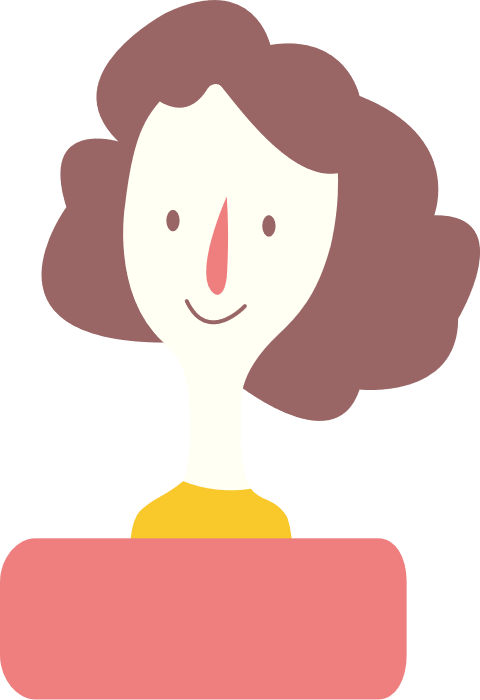 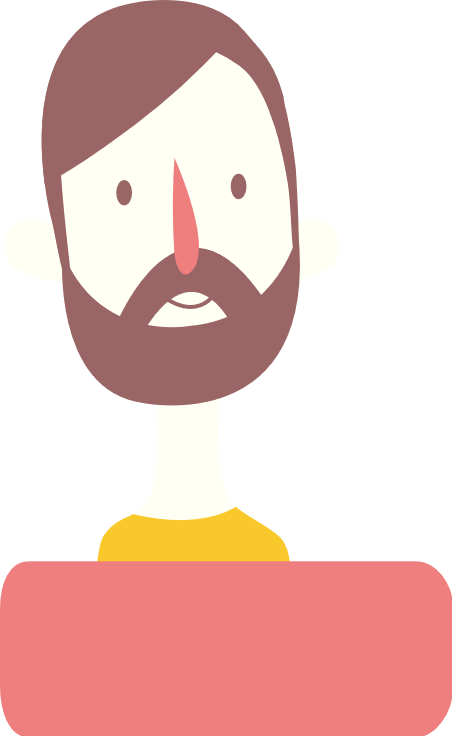 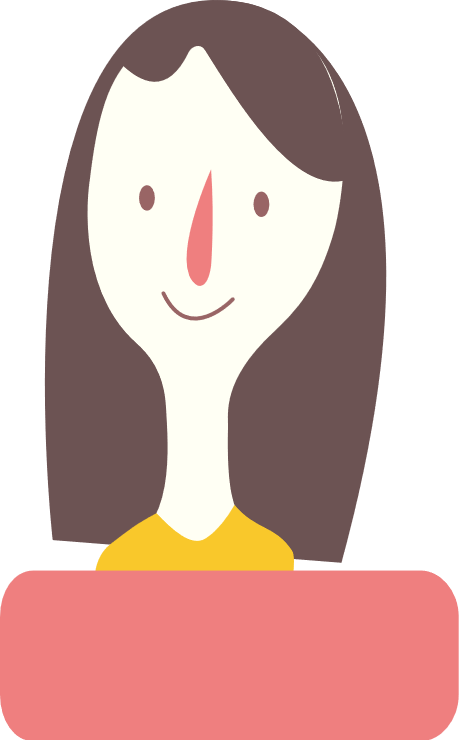 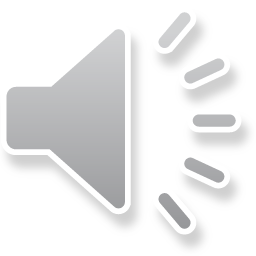 Poznaj odpowiedź
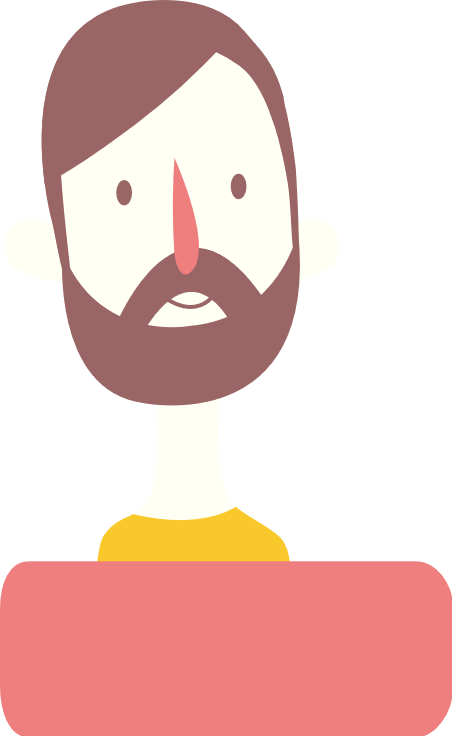 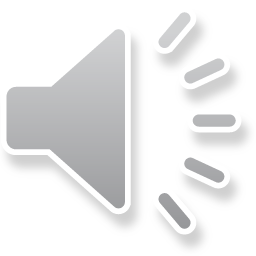 zapamiętaj
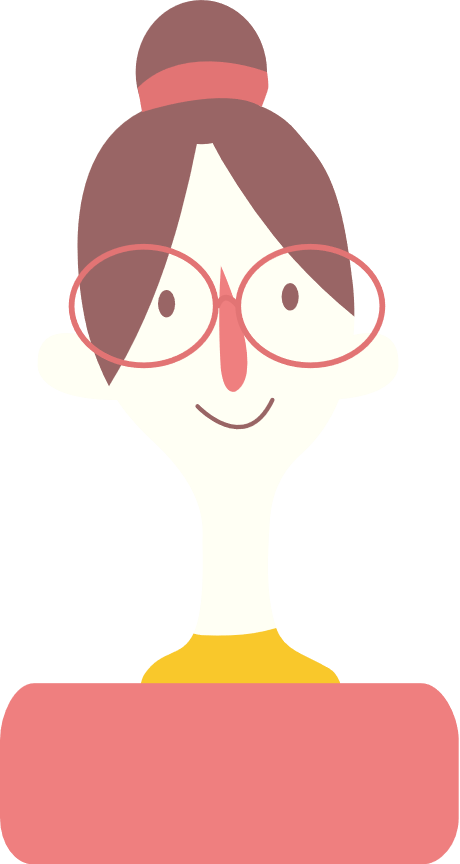 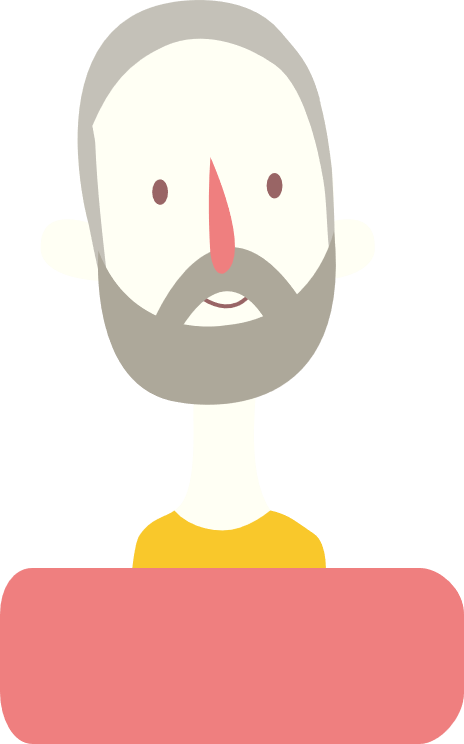 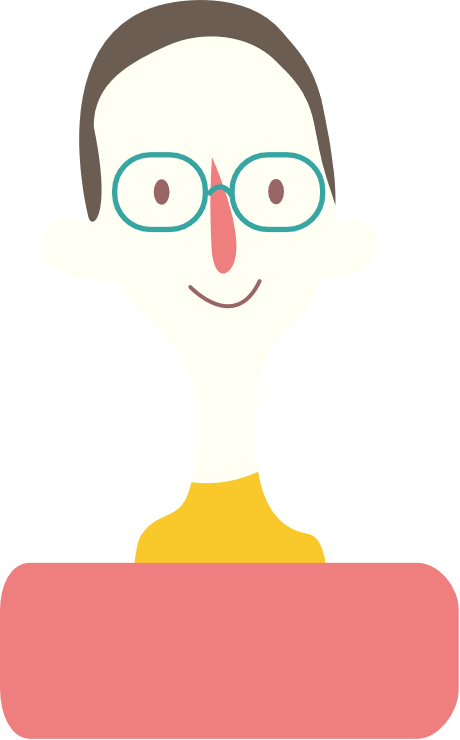 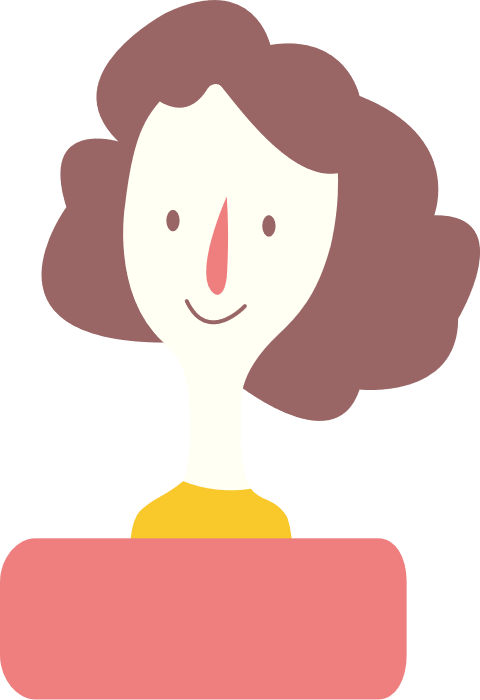 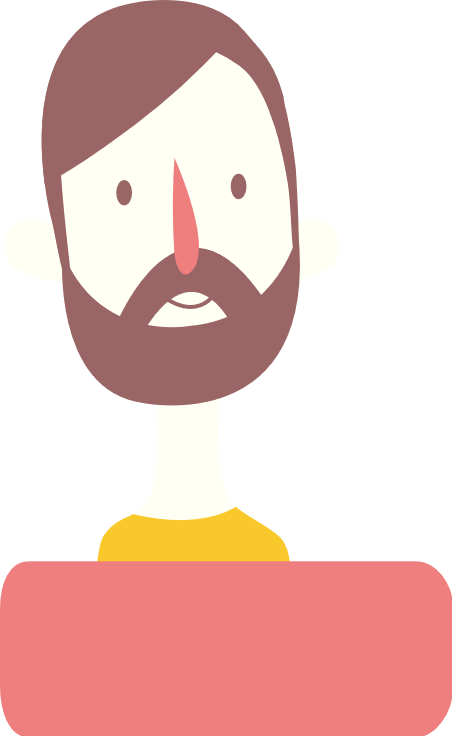 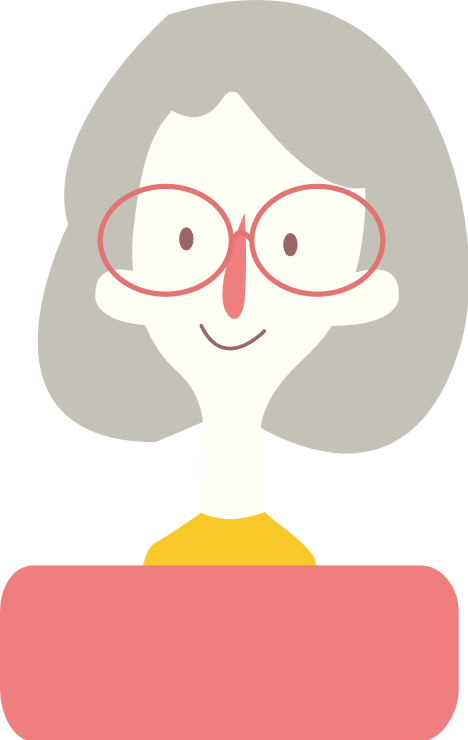 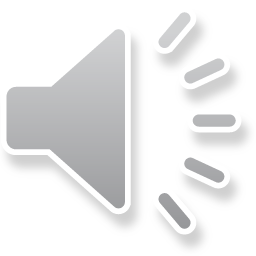 Ile osób miało na sobie okulary?
???
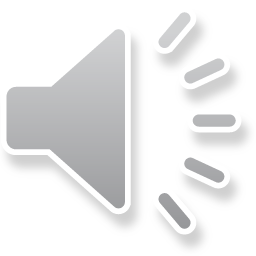 Poznaj odpowiedź
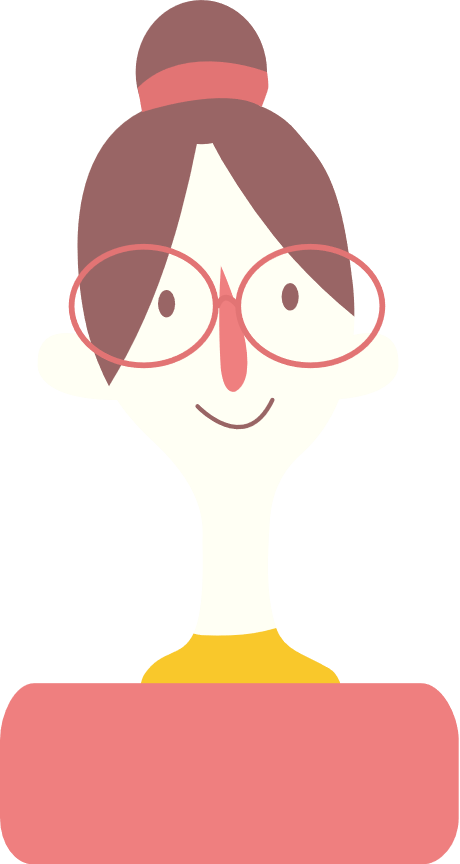 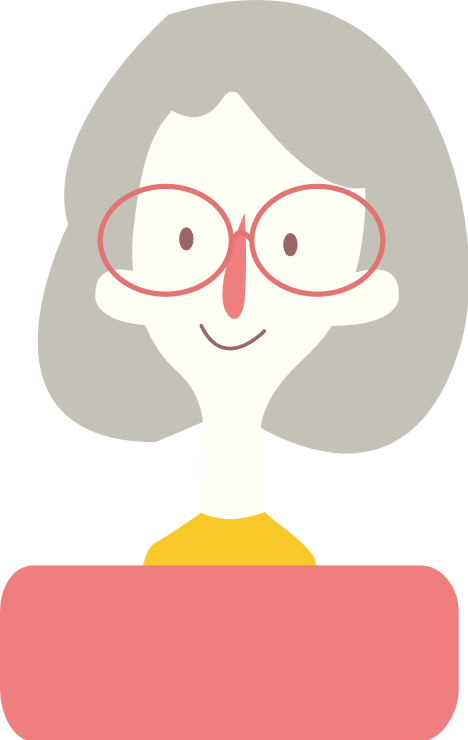 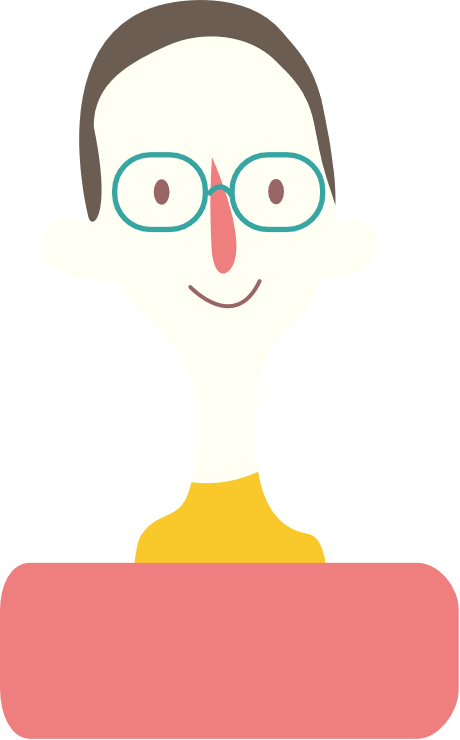 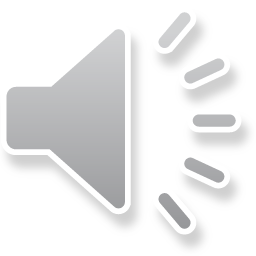 Zastanów się co miłego możesz powiedzieć mamie?
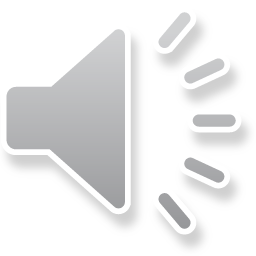 A teraz biegnij jej to powiedzieć!
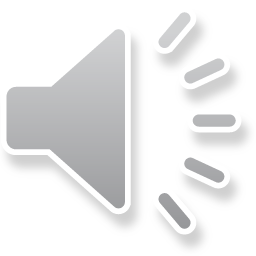 A Co miłego możesz powiedzieć tacie?
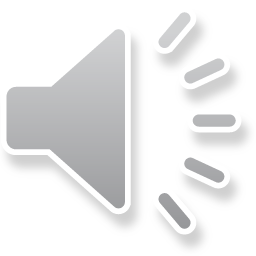 Koniecznie mu to powiedz.Najlepiej teraz!
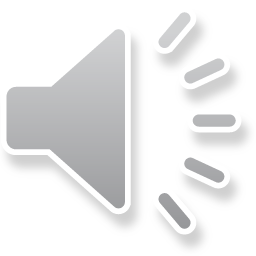 I wiesz co?
Jeśli masz brata lub siostrę – im także powiedz coś miłego! 
Pogłaszcz swoje zwierzątko! 
Powiedz coś miłego babci i dziadkowi!
Możesz do nich zadzwonić.
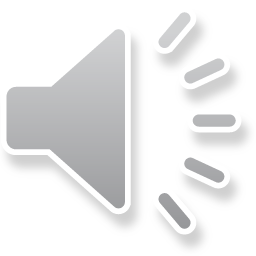 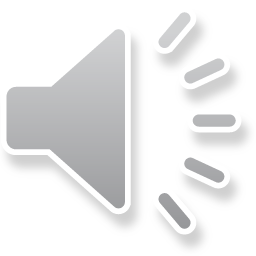 Narysuj lub namaluj swoją rodzinę
Dokończ ZDANIA
Moja rodzina jest… 
Moja mama lubi…
Mój tata śmieje się kiedy… 
Chciałbym, żeby moja rodzina…
Gdy ktoś z rodziny ma kłopot na pewno pomoże mu…
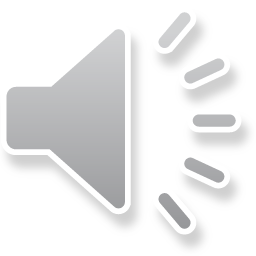 Na koniec - Zaśpiewaj piosenkę o rodzinie!
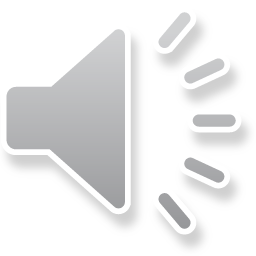 Dziękuję za wspólną zabawę!
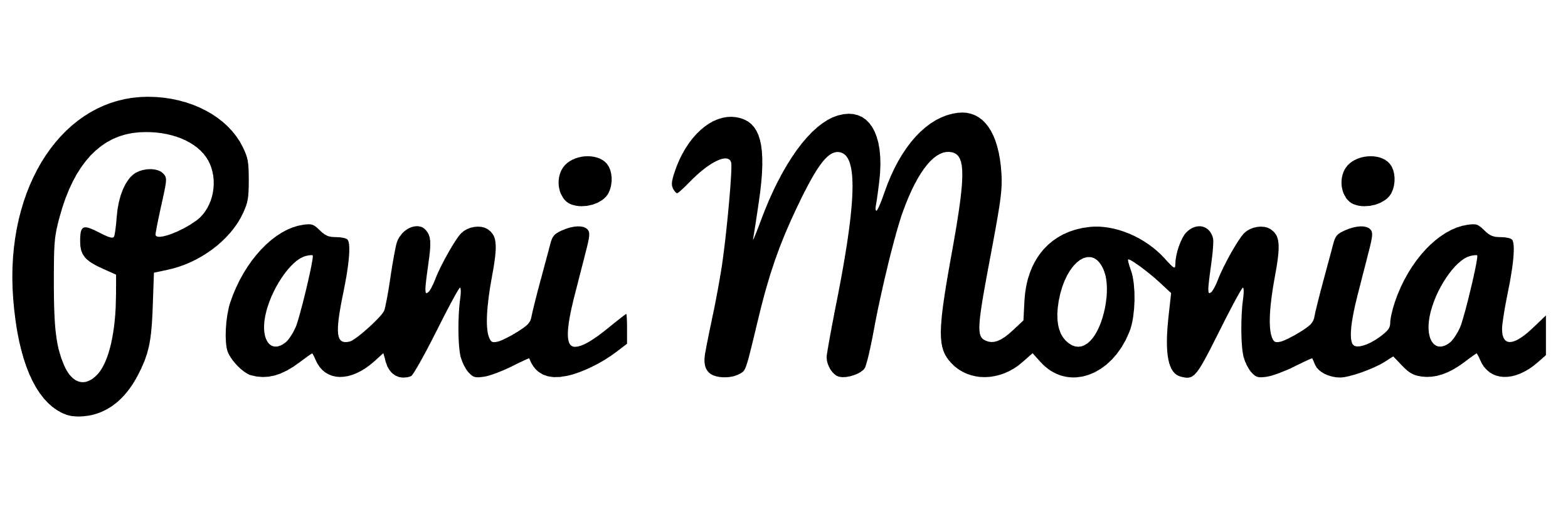 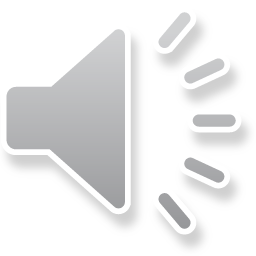